RL - Advanced Maze
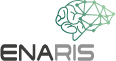 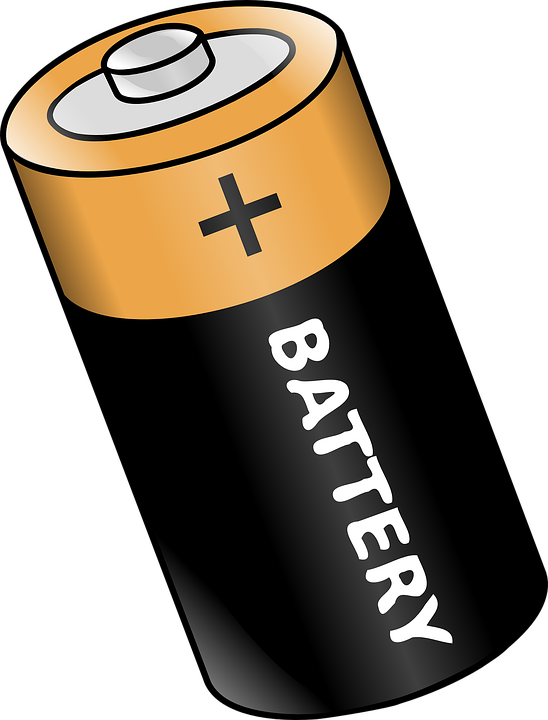 200
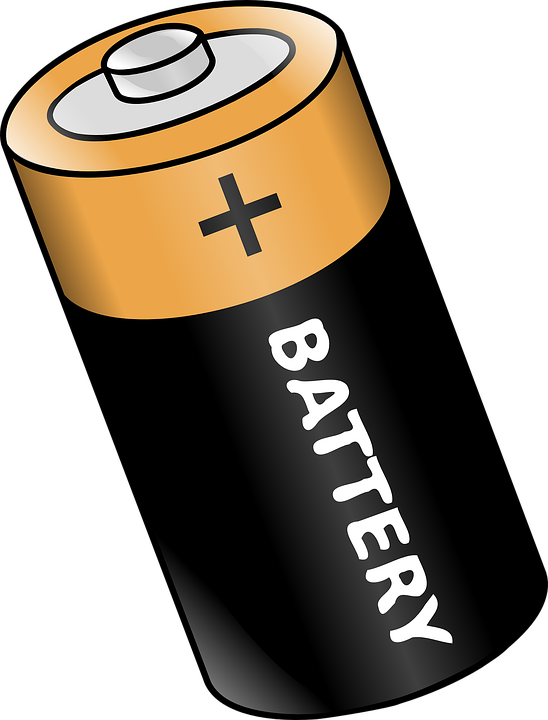 50
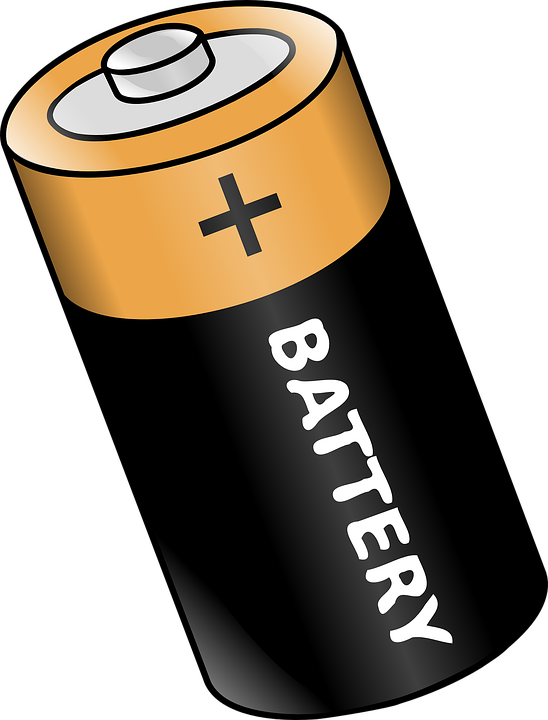 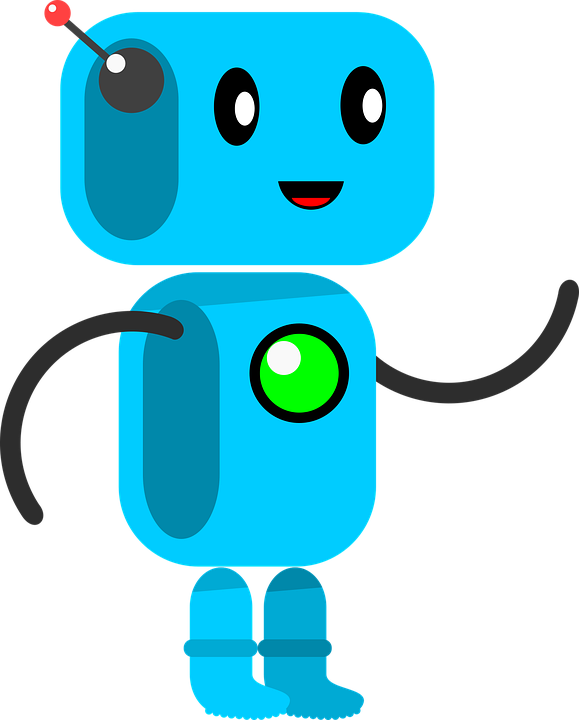 75